NYSTRS’ Year in Review & Long-Term Stability of the System
2024 Annual Delegates Meeting 
Robin Wagner 
Member Relations Representative
1
2
Year in Review
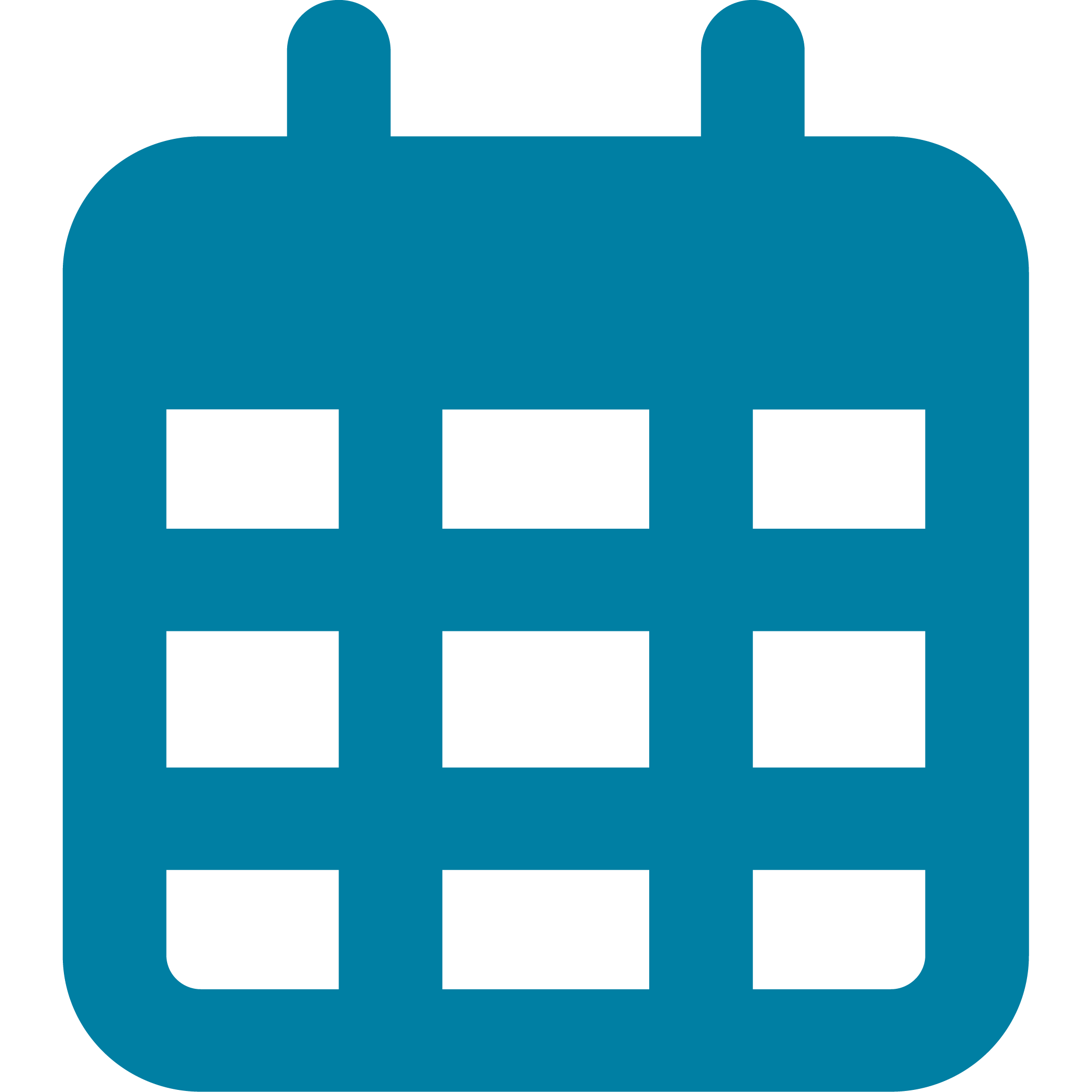 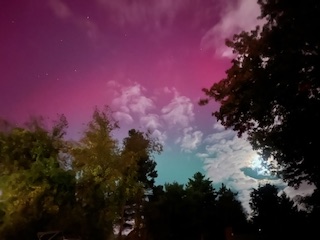 4
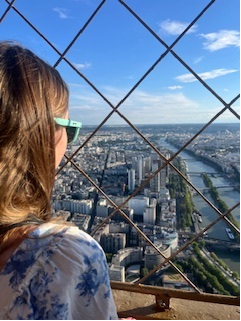 5
6
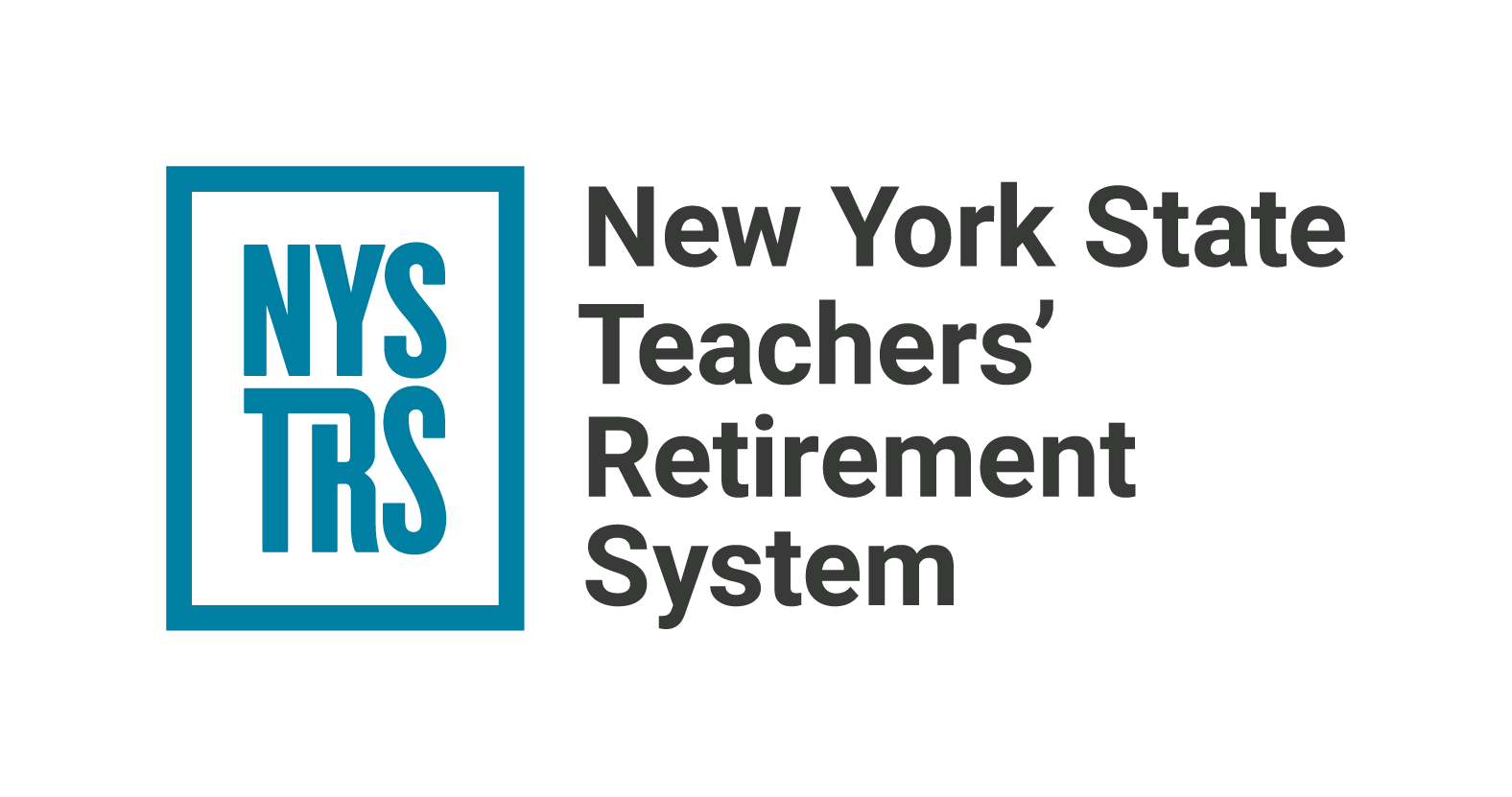 7
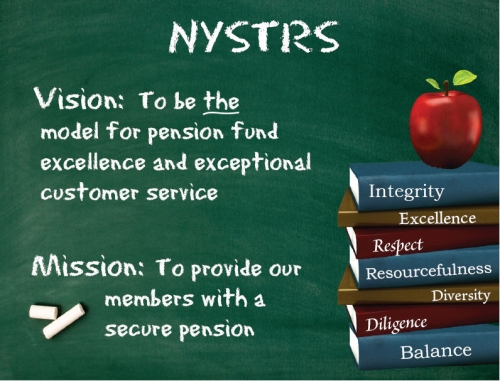 8
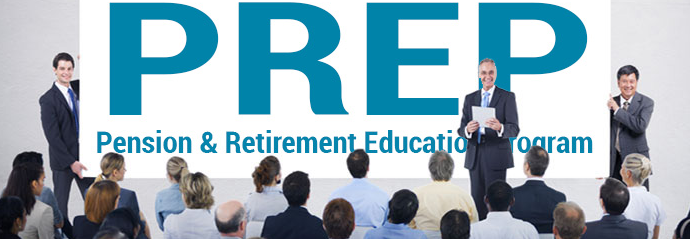 NYSTRS Benefits
Financial Planning
Social Security
Estate Planning 
The Retirement Process
9
District and Special Group Presentations
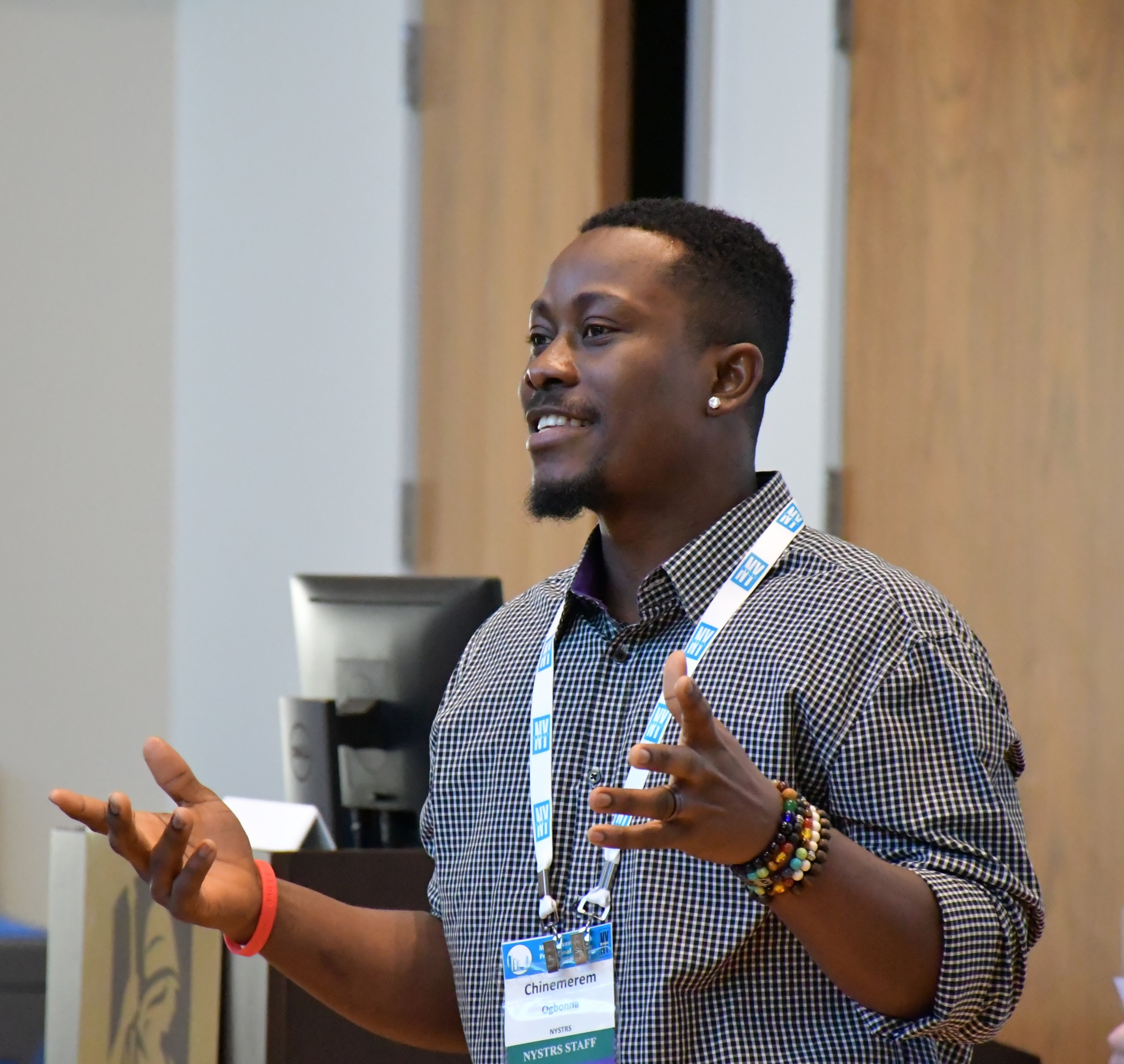 New Member
General Benefits
Approaching Retirement
Retiree
In Person or Virtual
District representatives: 
call David Costello at 518-447-4763.
10
Employer Reporting Trainings
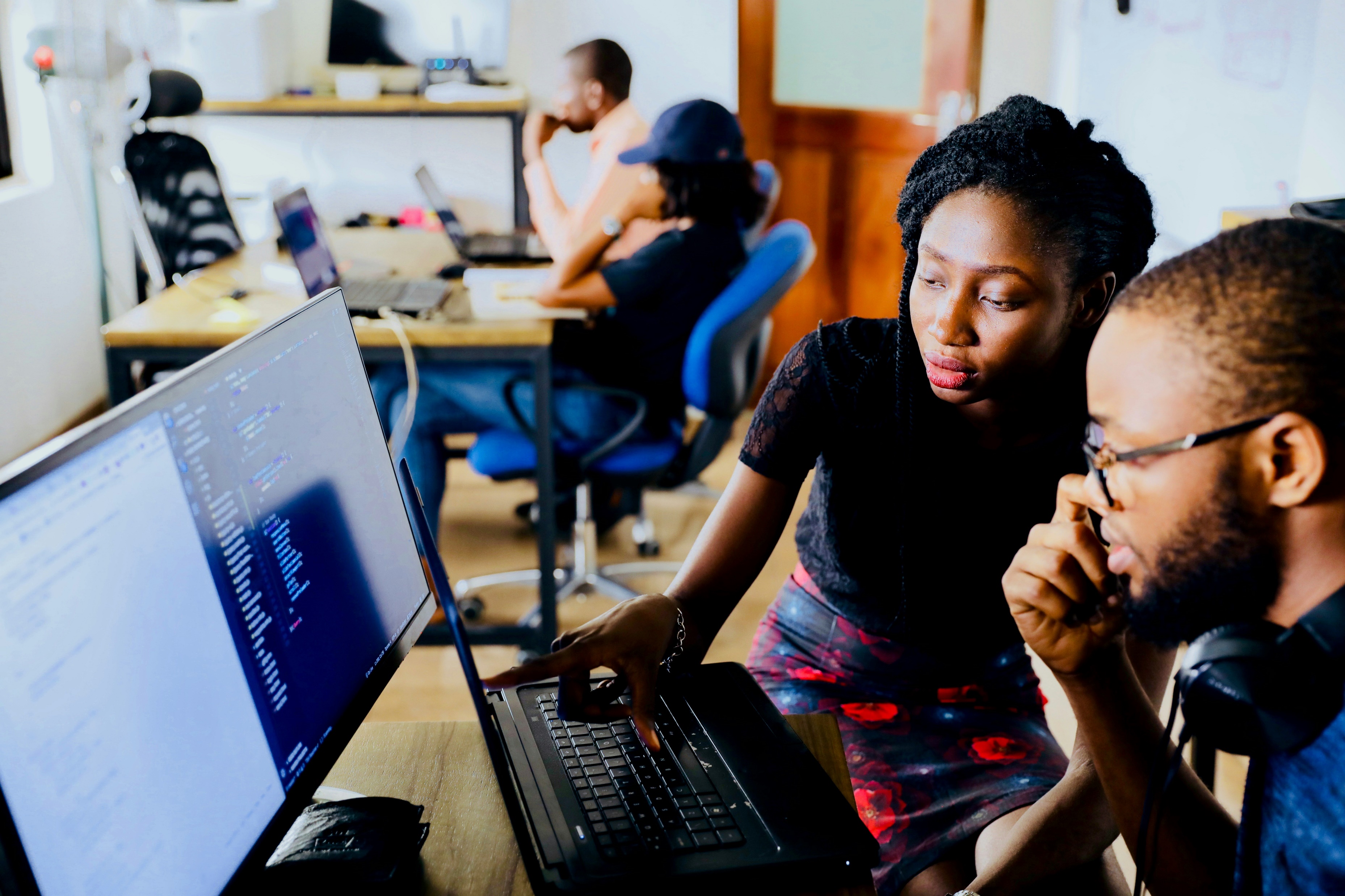 11
Consultations
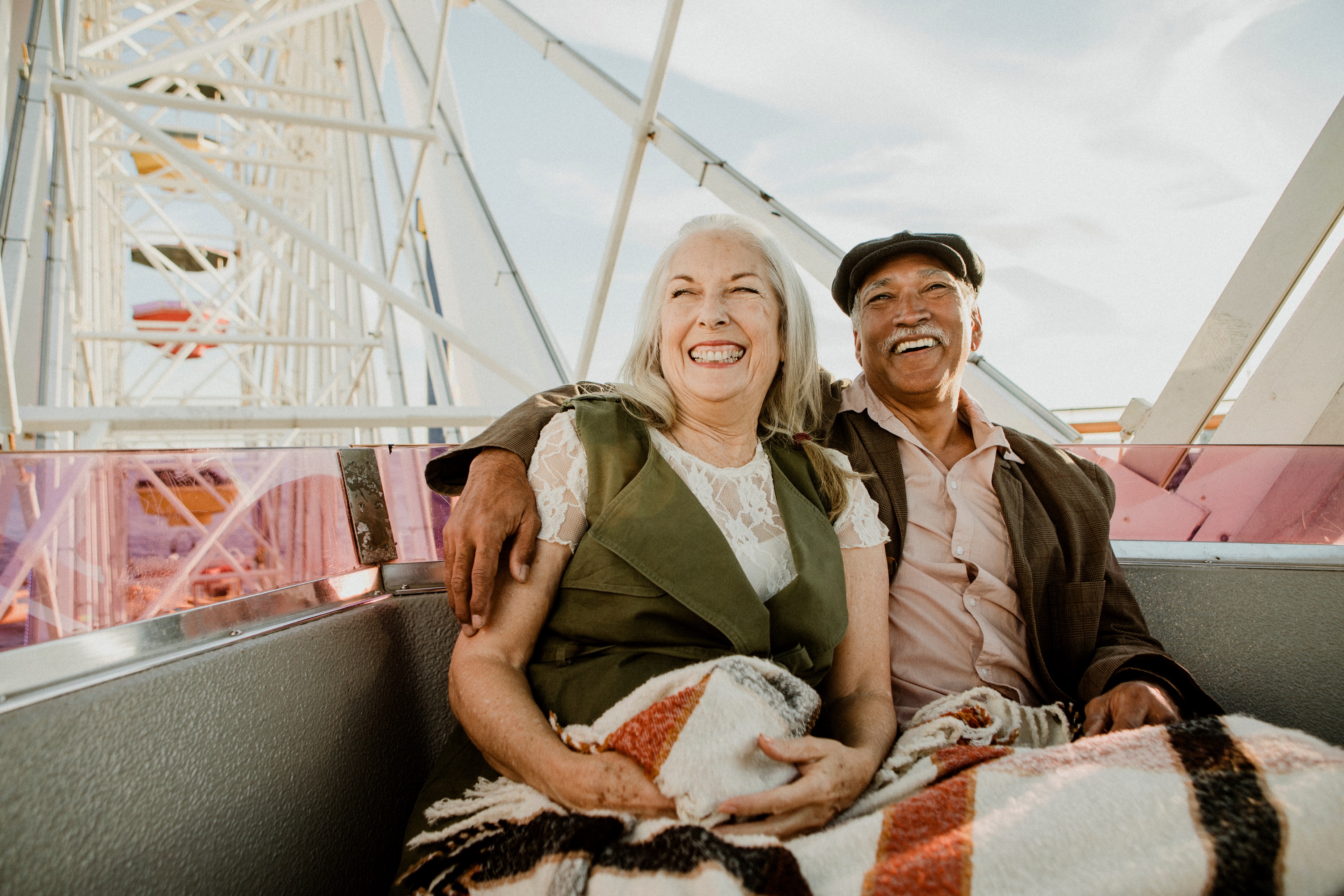 12
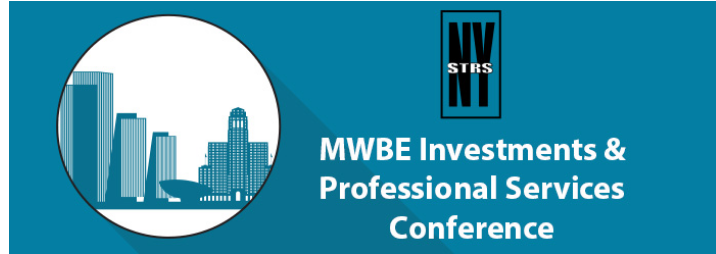 For the first time ever, the 2024 MWBE conference was held at the State University at Albany. 

More than 200 attendees participated in the day-long conference!
13
[Speaker Notes: This past February The 14th annual Minority- and Women-Owned Business Enterprises  was for the first time in history  held at u Albany  the conference featured sessions and booths designated to acquaint potential asset mangers and brokers with the system  in addition to workshops hosted by NYSTRS staff including fixed income private equity and Public equities.]
Ranked in the top 10 of retirement funds
The annual ranking by Pensions & Investments deemed NYSTRS the eighth largest defined benefit plan and the 10th largest retirement fund in the US.
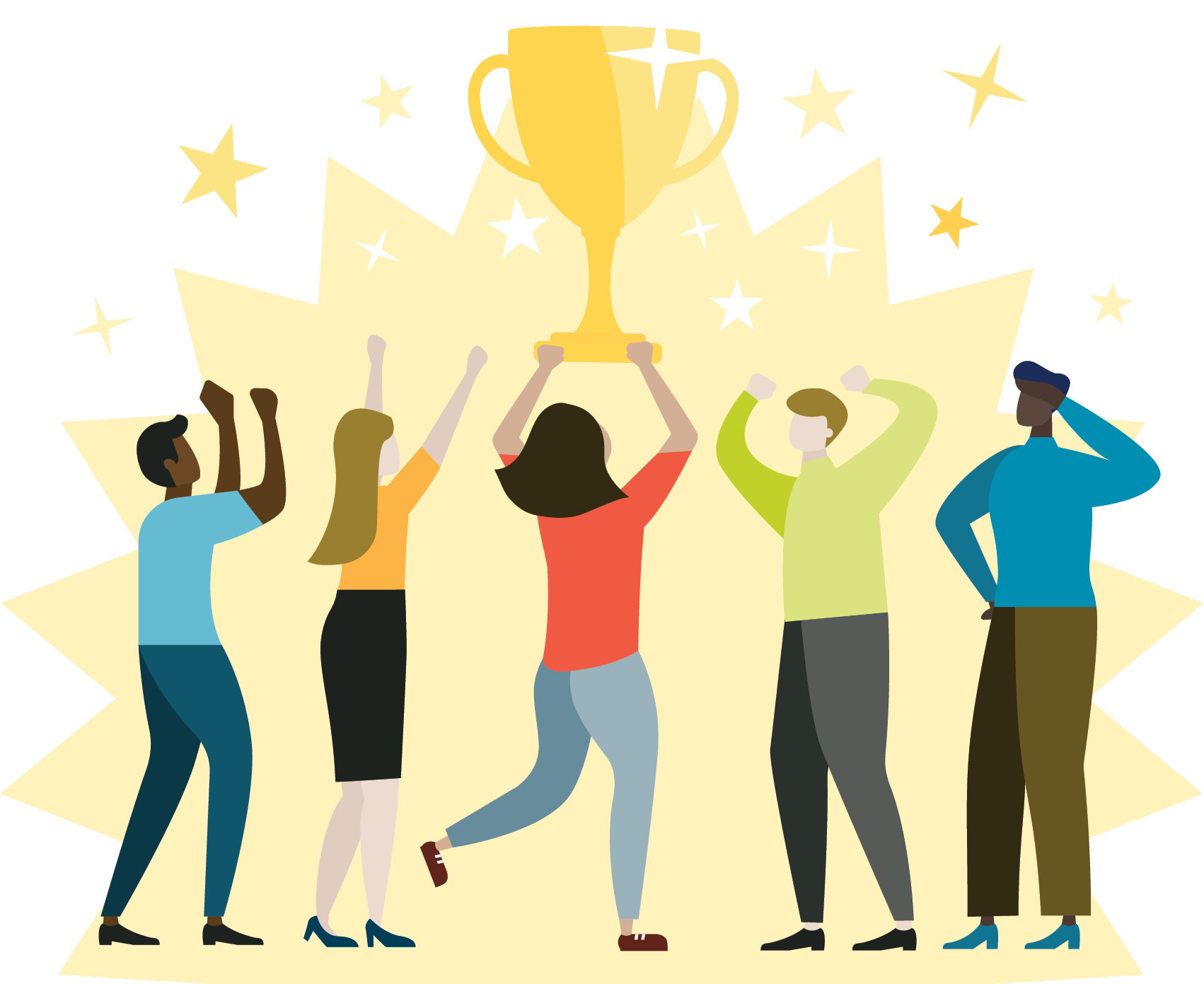 14
Annual COLA Increase for Retirees
Eligible retirees received a 1.8% increase on 
the first $18,000 of their pension benefit.

The maximum monthly increase is $27.00.
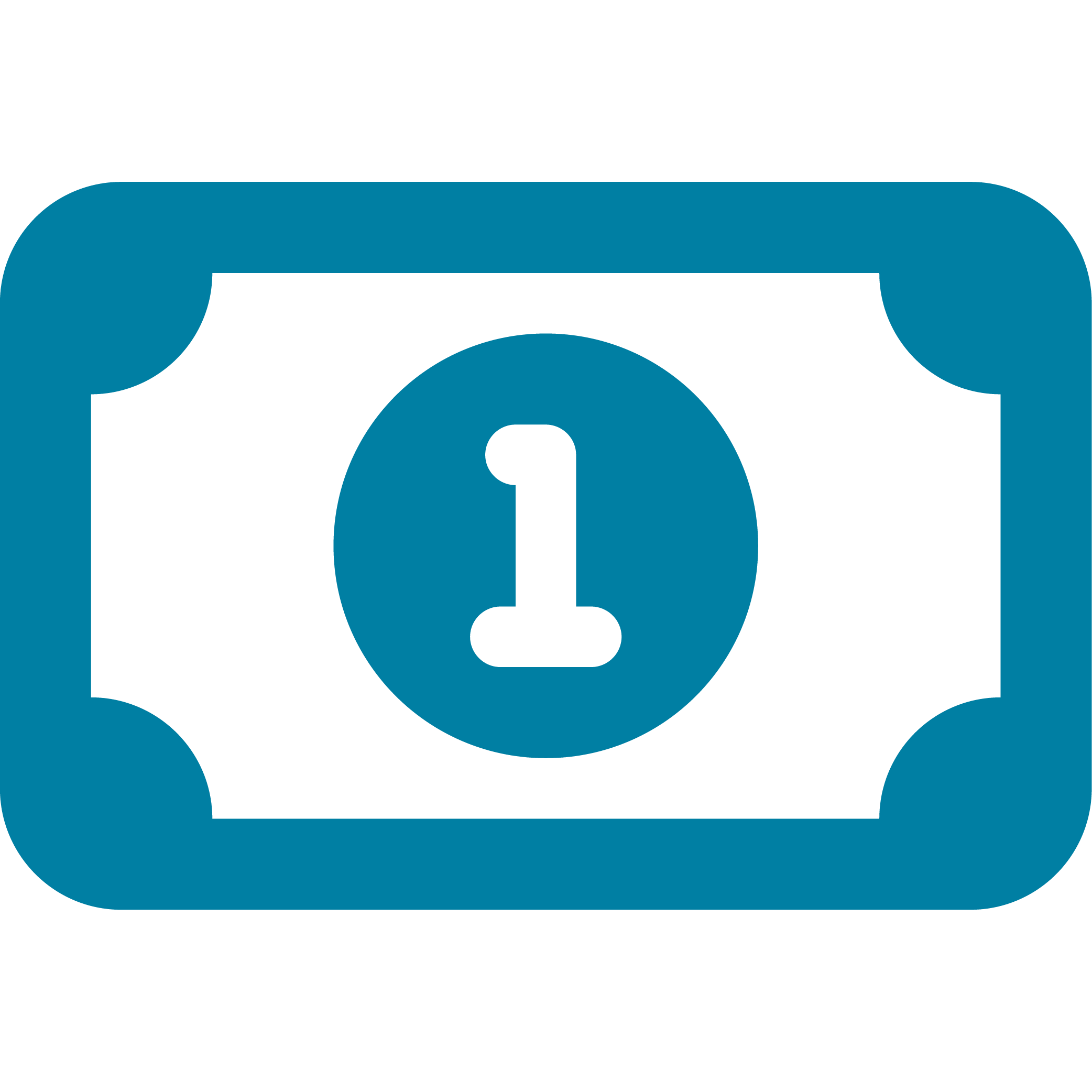 15
Board Member Elections
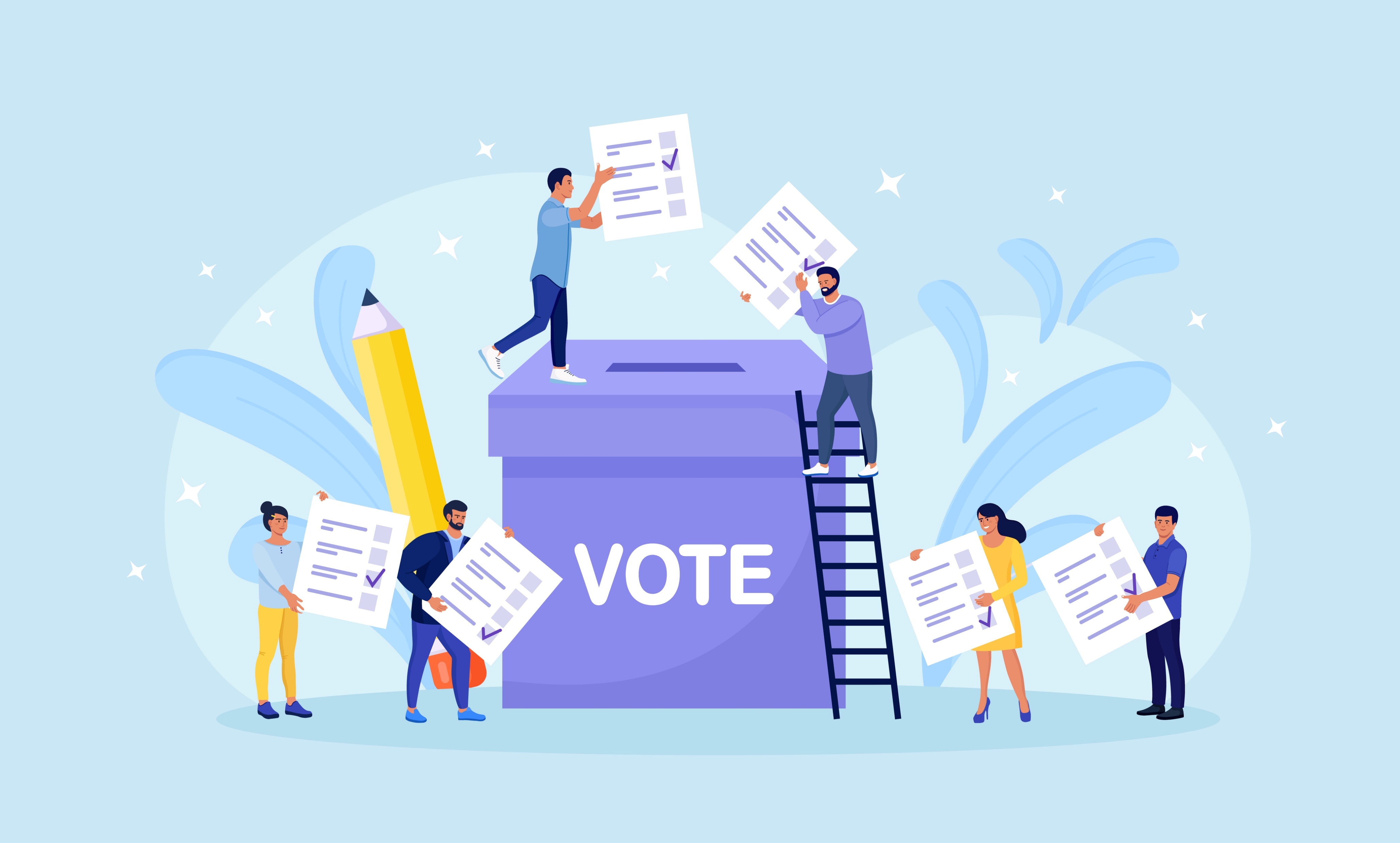 16
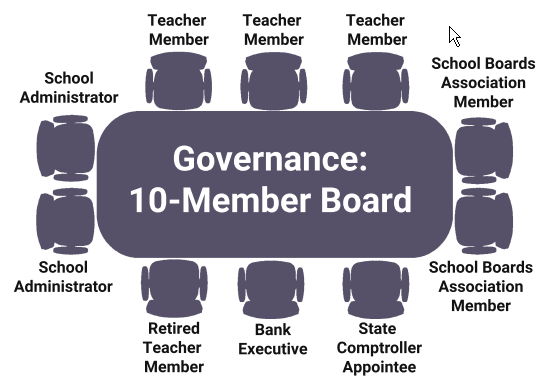 17
Board Member Elections
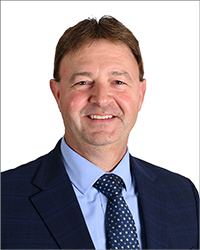 Eric J. Iberger
A teacher in the Bayport-Blue Point Union Free School District is the incumbent up for 
re-election to serve the 2025-2028 term.
18
Board Member Elections
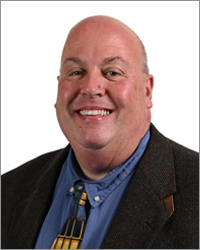 Donald A. Little III 
A teacher in the Syracuse City School District is the incumbent to fulfill the remainder of the 2024-2027.
19
Feedback
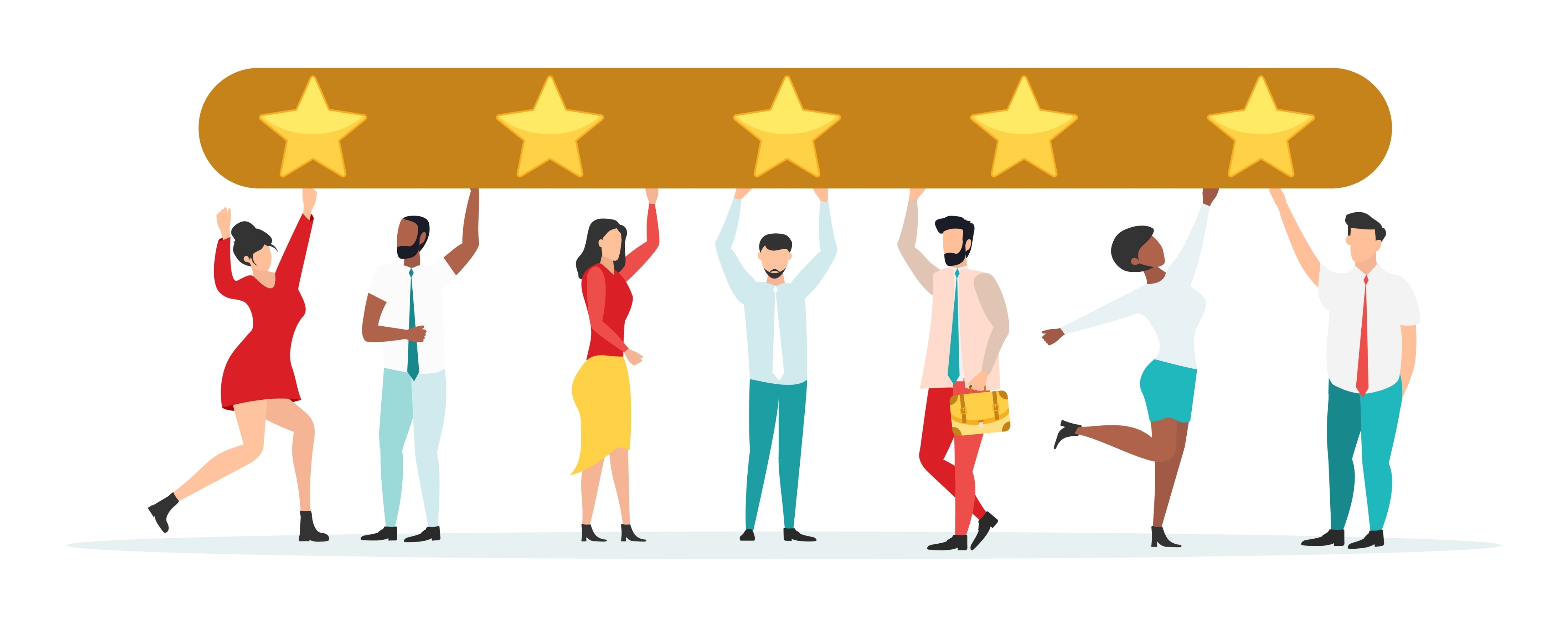 Delegates Toolkit
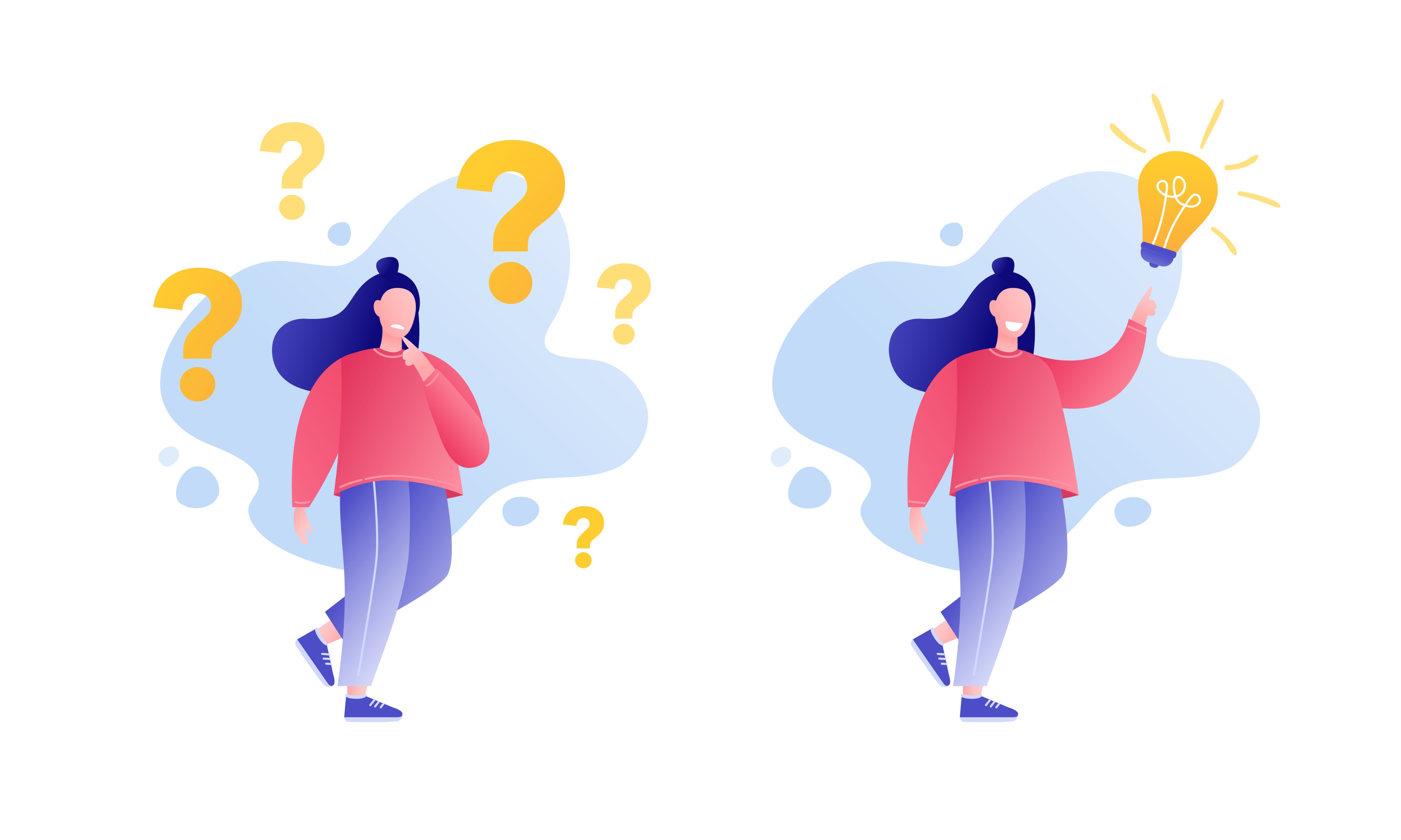 21
Cobalt Survey
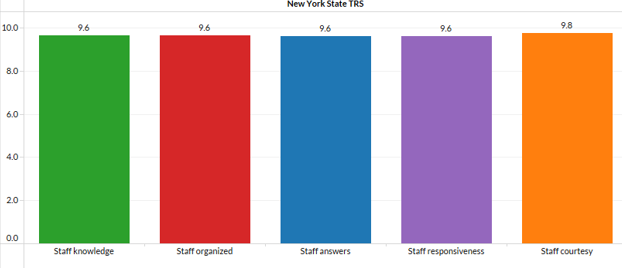 22
Consultation
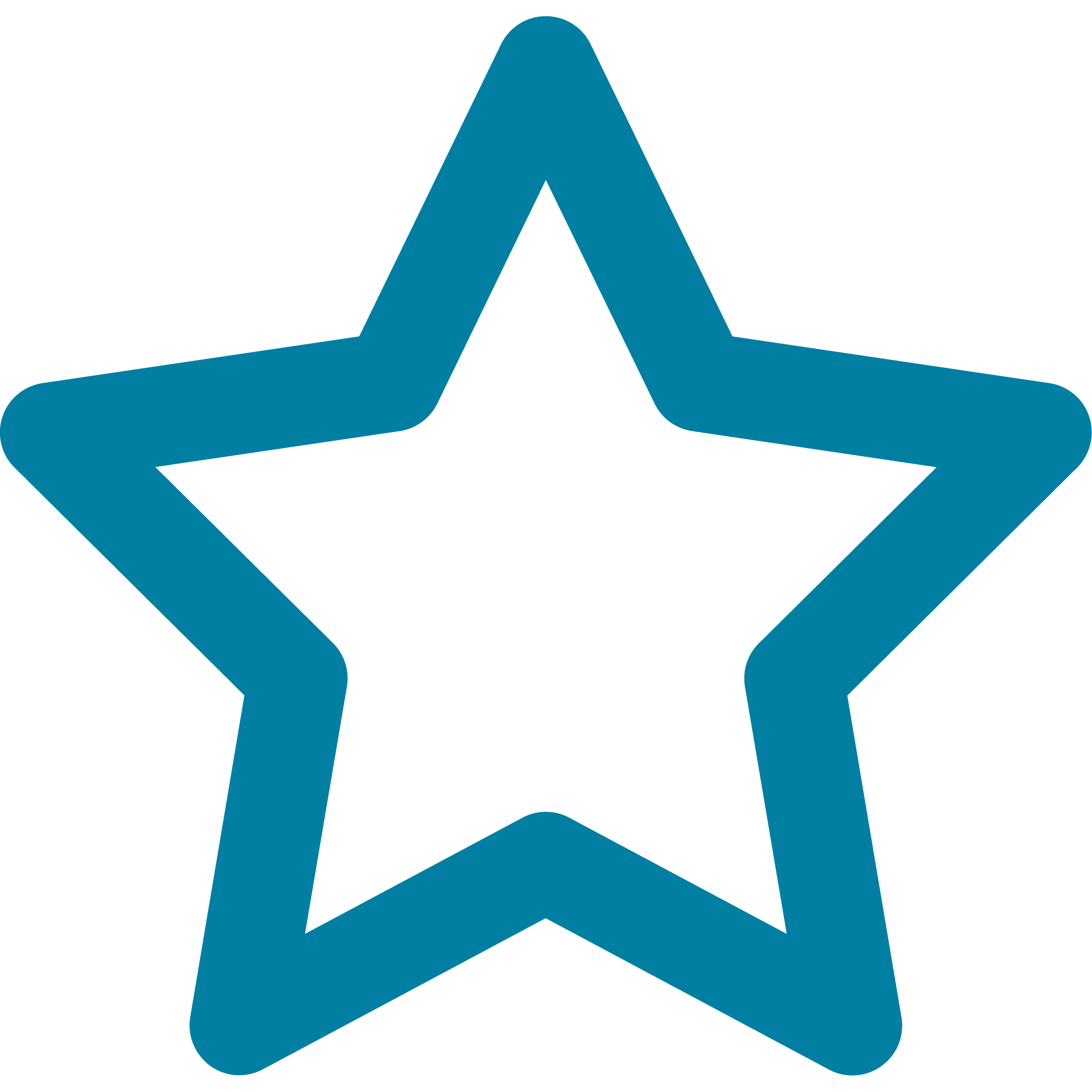 93.5% rated their consultation experience as excellent.
94.5% highly likely to recommend to colleagues.
23
Post Call Survey
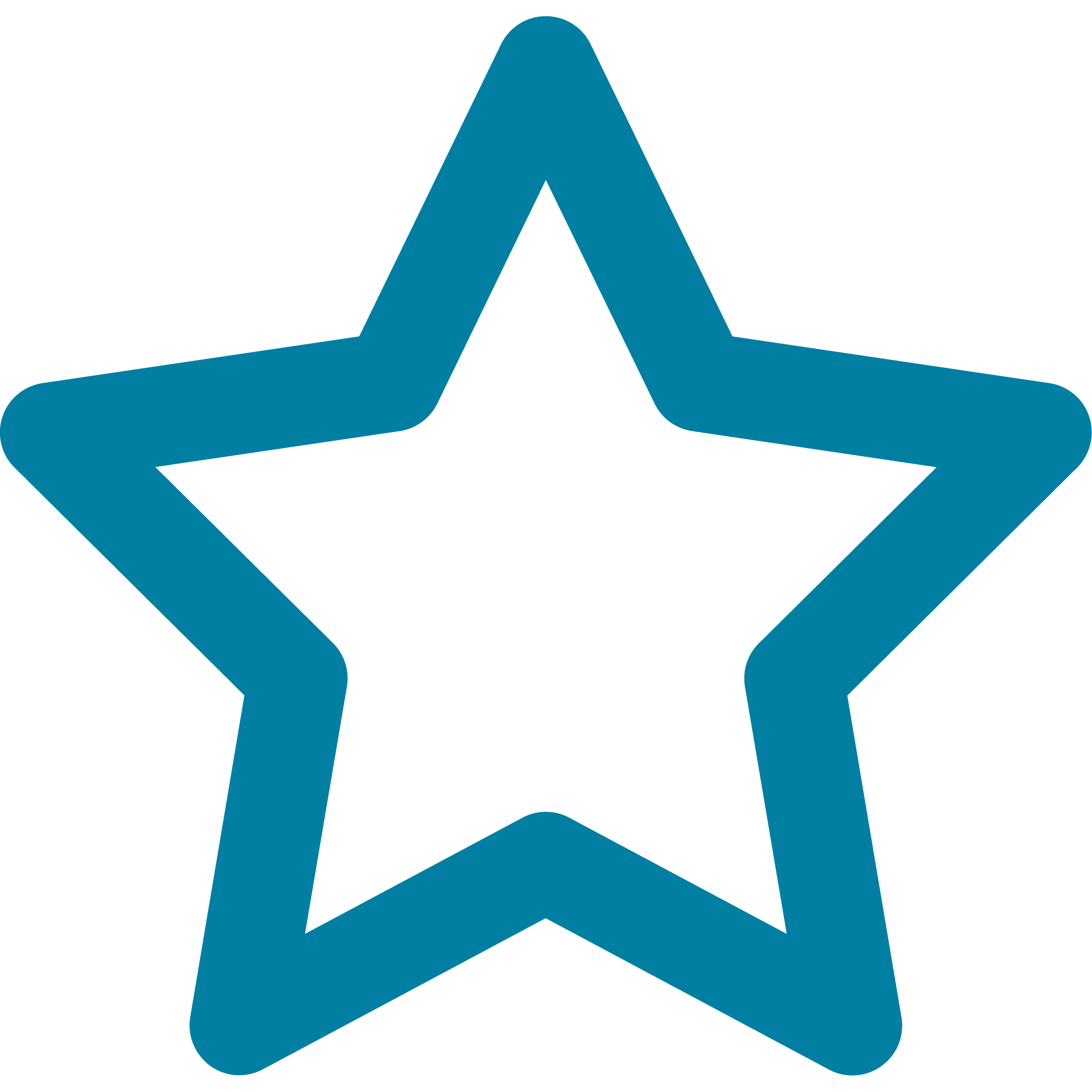 Agents received an average score of 4.78 out of 5.
Caller satisfaction scores averaged 4.75 out of 5.
24
PREP Seminar
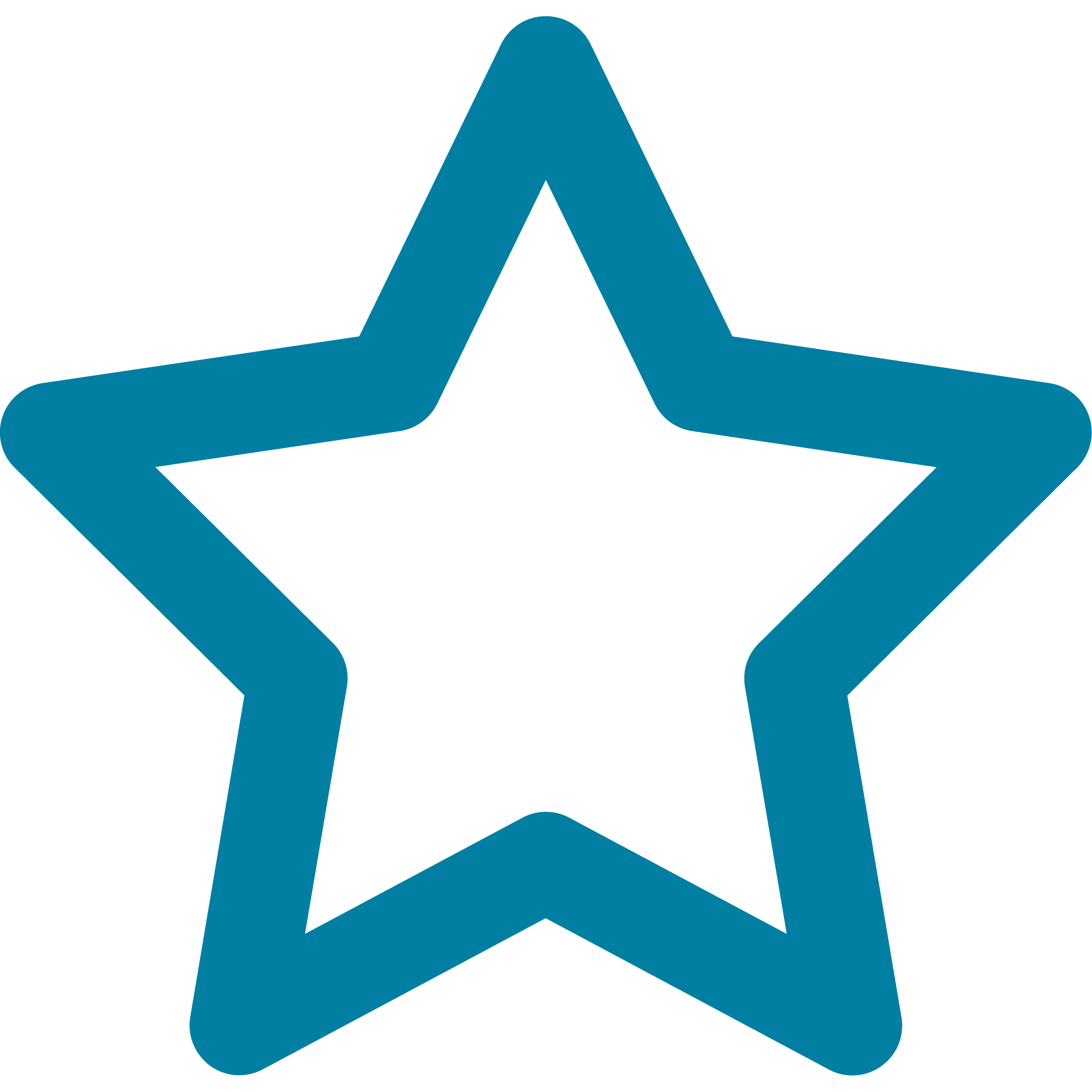 95.2% Rated the seminar as excellent. 
96.5% Highly likely to recommend to colleagues.
25
Legislative Updates
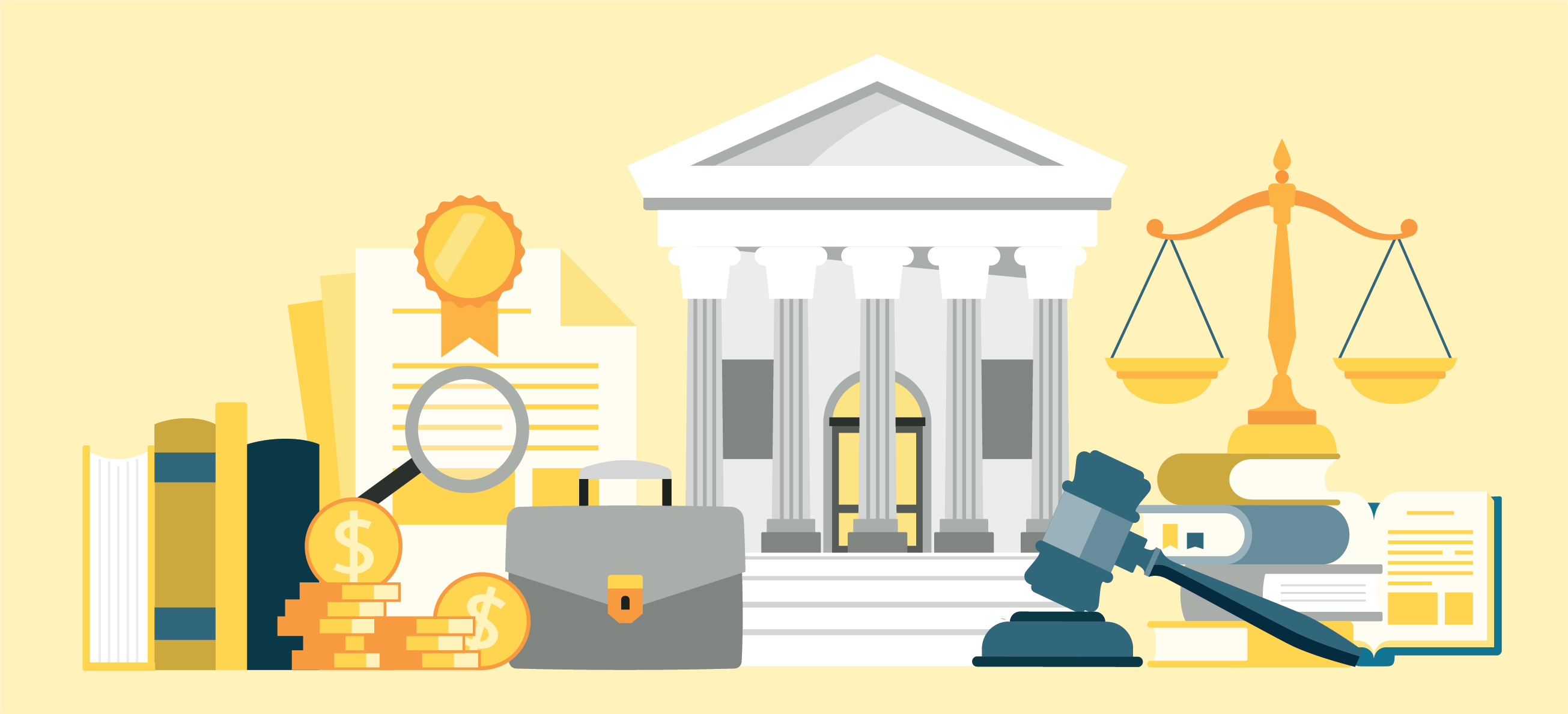 26
Tier 6 Gets a 3-Year Final Average Salary (FAS)
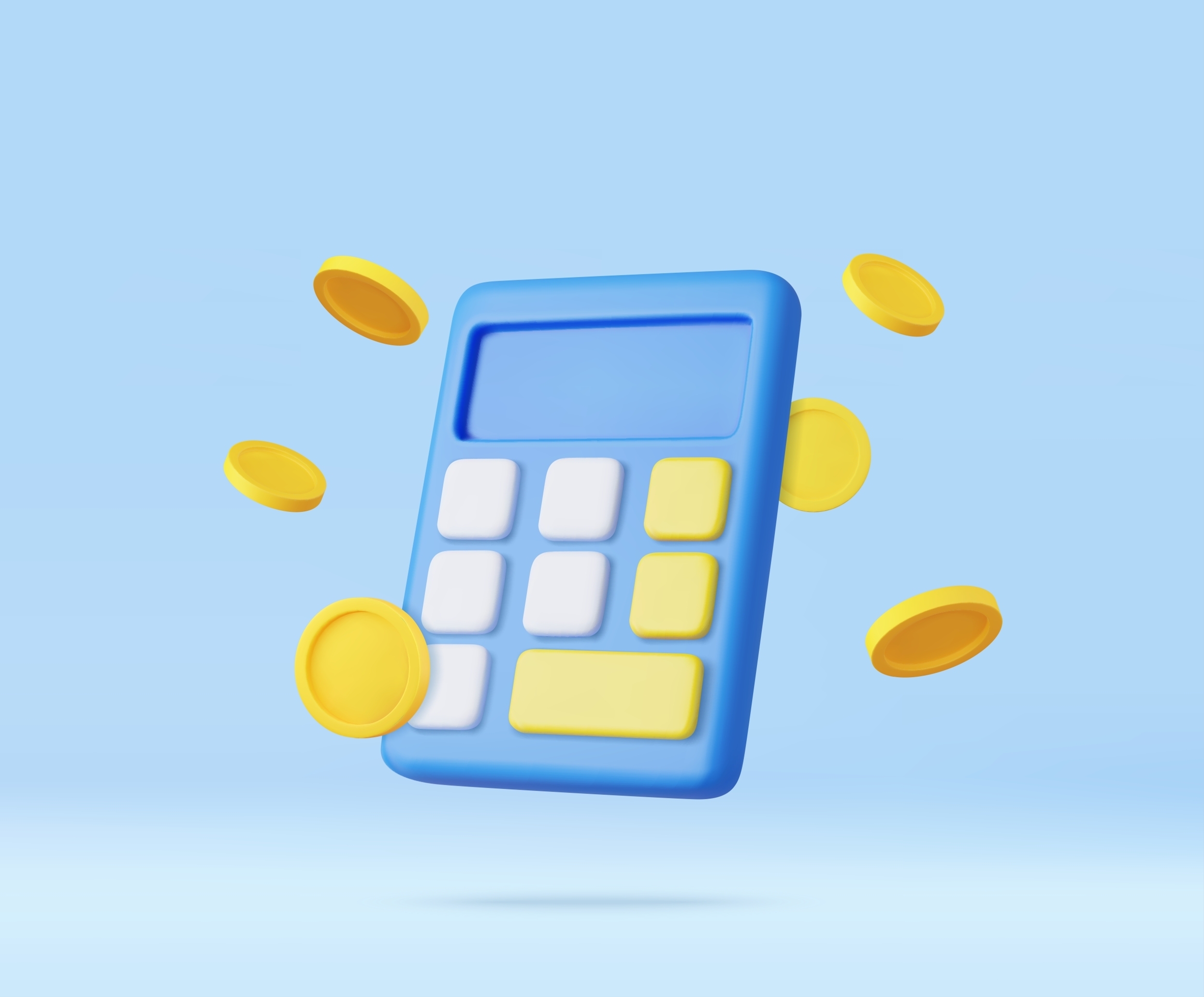 Chapter 56 of the Laws of 2024
also changes Tier 6 FAS’s “look-back” requirements to mirror Tier 4 requirements.
27
3-Year FAS Limitations for Tiers 3-6
10% above the average of the previous two year’s salaries.
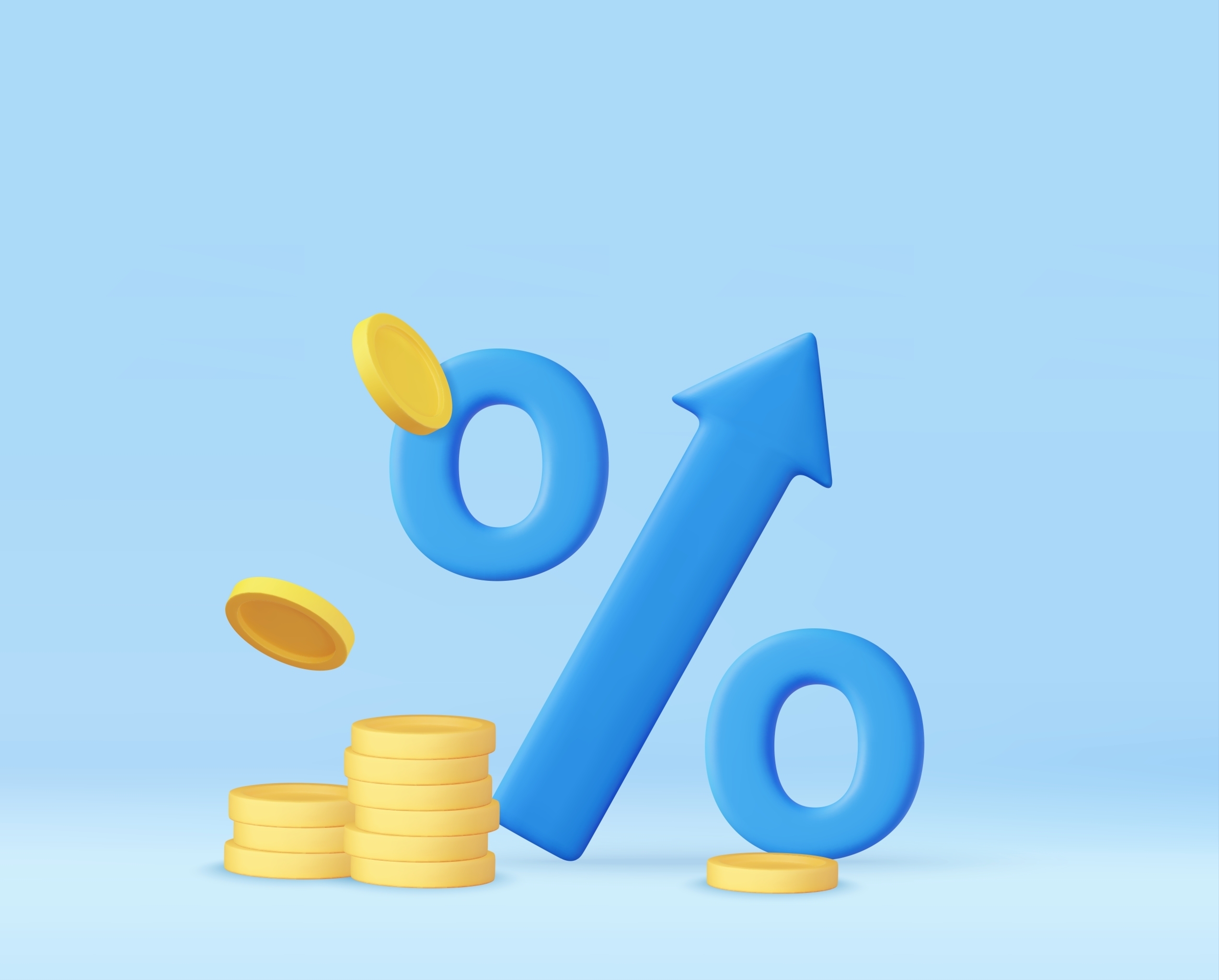 28
Earnings Limitations Example
Tiers 3-6 (Cannot exceed 10% increase over 
the average of previous two years)
$  62,000
+ $  60,000
   $ 122,000 / 2 
   $   61,000
x          1.10
   $   67,100
$72,000 Average
Earnings Limitations Example
Tiers 3-6 (Cannot exceed 10% increase over 
the average of previous two years)
Final Average Salary: $ 71,033
Two-year Extension of 
Chapter 56 of the Laws of 2022
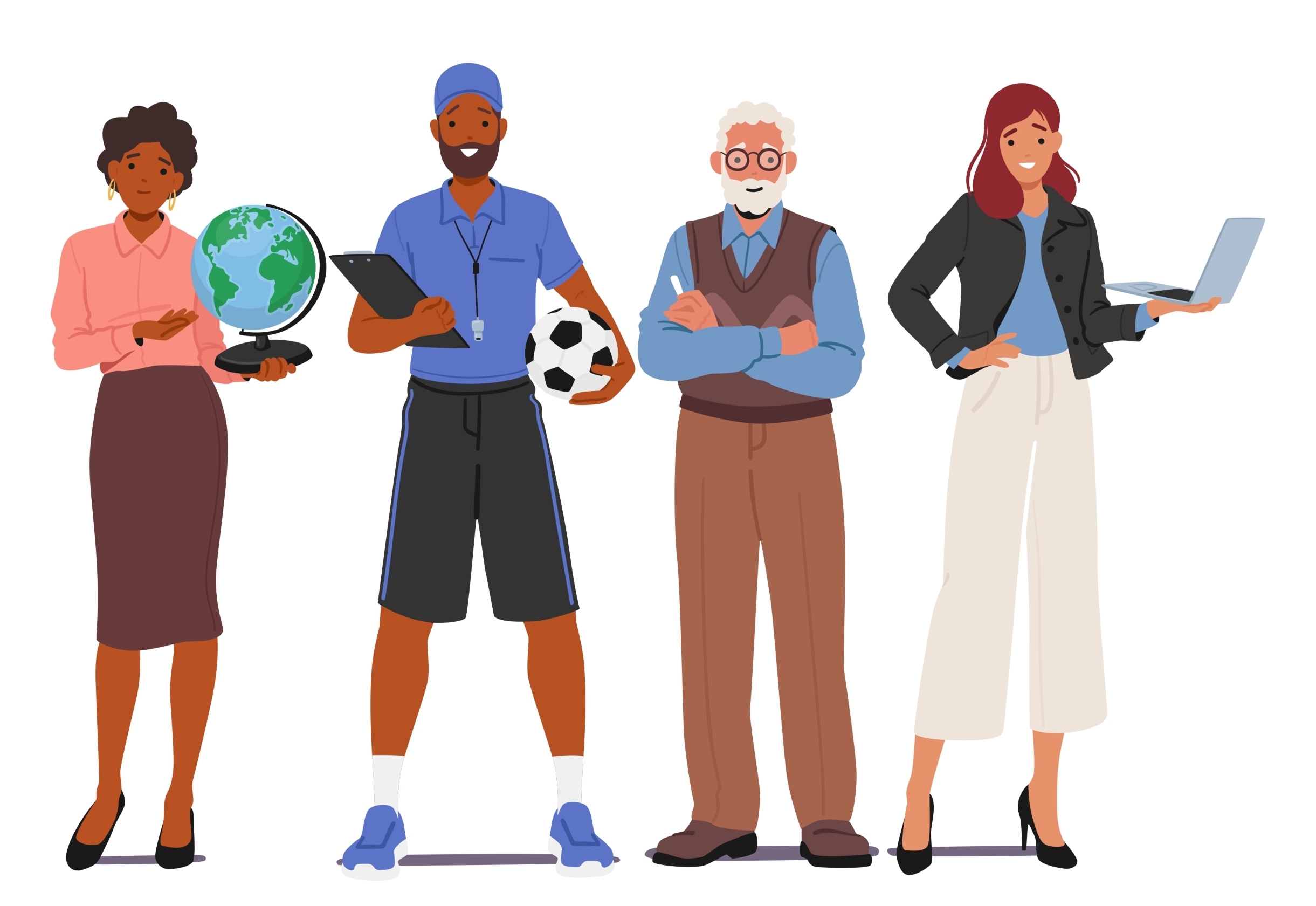 Tier 6 employee contribution rate for the two fiscal years ending 
June 30, 2025 and June 30, 2026 will be based solely on a member’s annual base wages.
31
Tier 6 Contribution Rate
Current NYS Governor's Salary:		$250,000
32
Example of Impact
2024-2025 Earnings
Without Chapter 56
2027 Contribution Rate 
5.75%
With Chapter 56:
2027 Contribution Rate 
4.5%
33
One-Year Extension of
 Chapter 55 of the Laws of 2023
NYSTRS retirees can earn unlimited compensation in a position with a New York State public school or BOCES without suspension of their retirement allowance from:
April 9, 2022 - June 30, 2025.
34
Pending Legislation
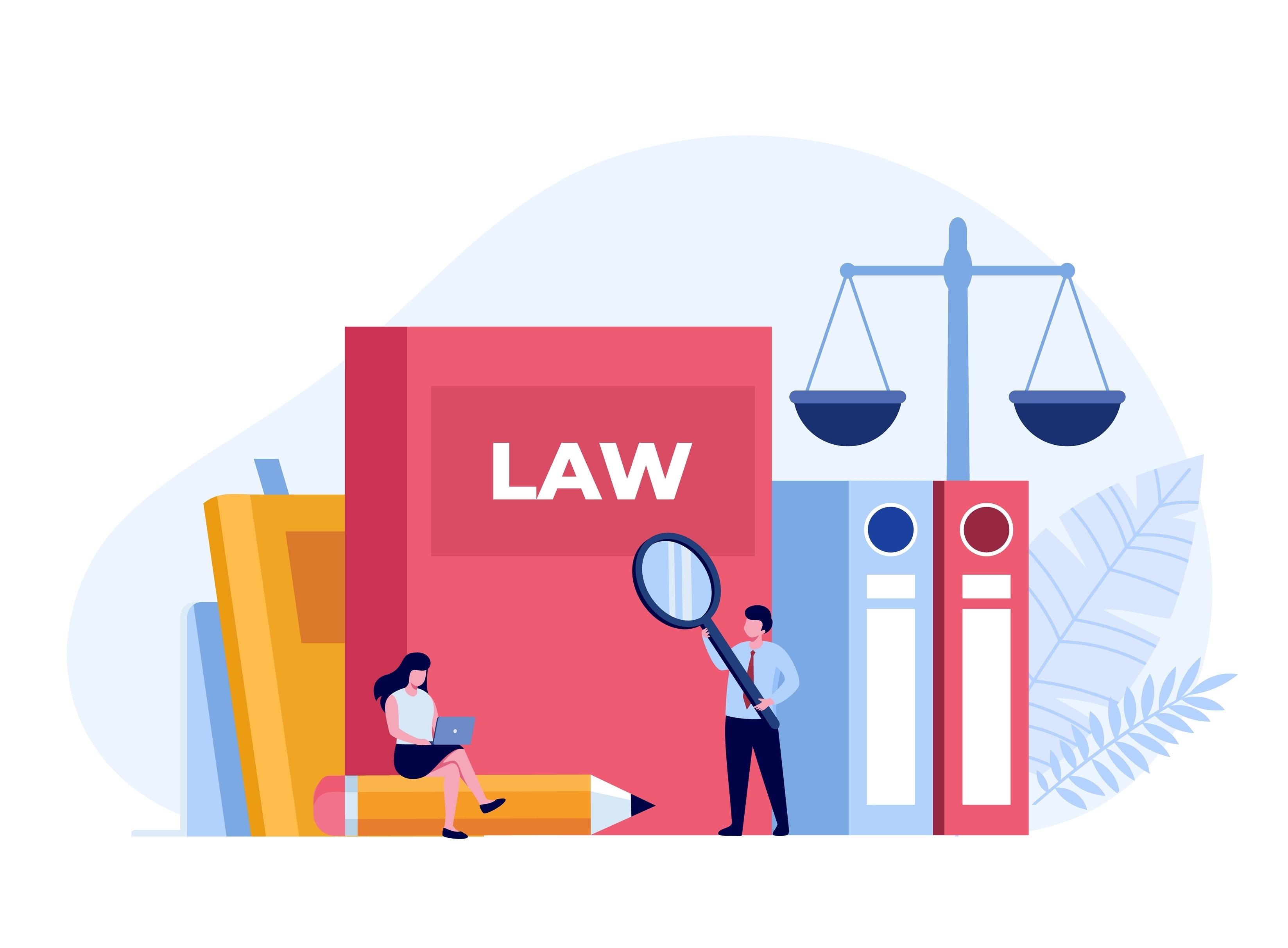 35
Earlier Recalculation Under Section 503.11
Amends Section 503 (Subdivision 11) of Education Law to allow a NYSTRS 
retiree restored to active service 
the option to elect a full recalculation 
after 2 years of service credit.

Previously, 5 years of service was required.
36
System Financials
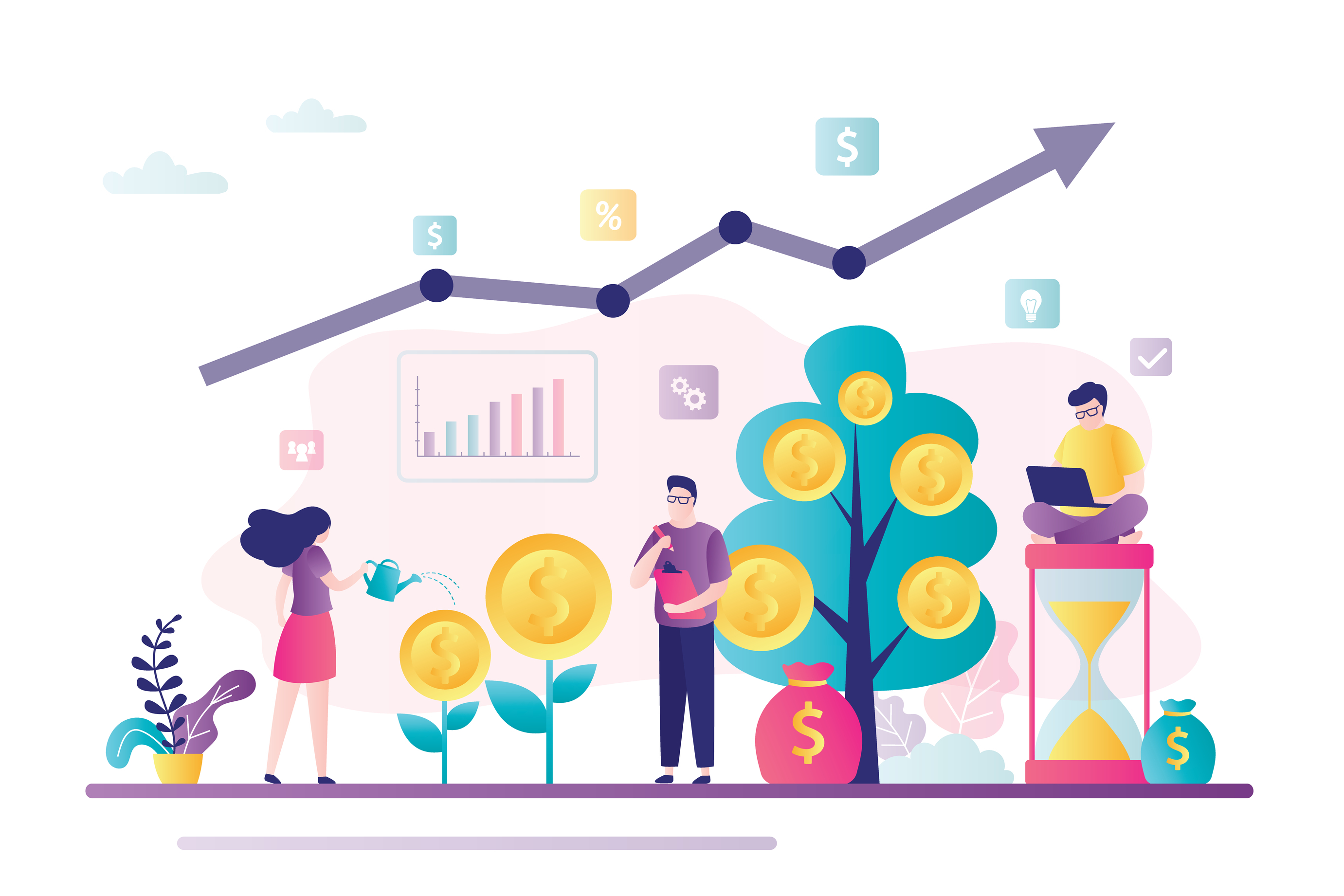 37
Member Life Expectancy in Years
38
Advance Funding
NYSTRS:

Invests the employer and member contributions throughout a member’s career; and 
Accumulates the assets necessary to provide a fully- funded benefit in retirement.
39
Long-Term Rate of Return
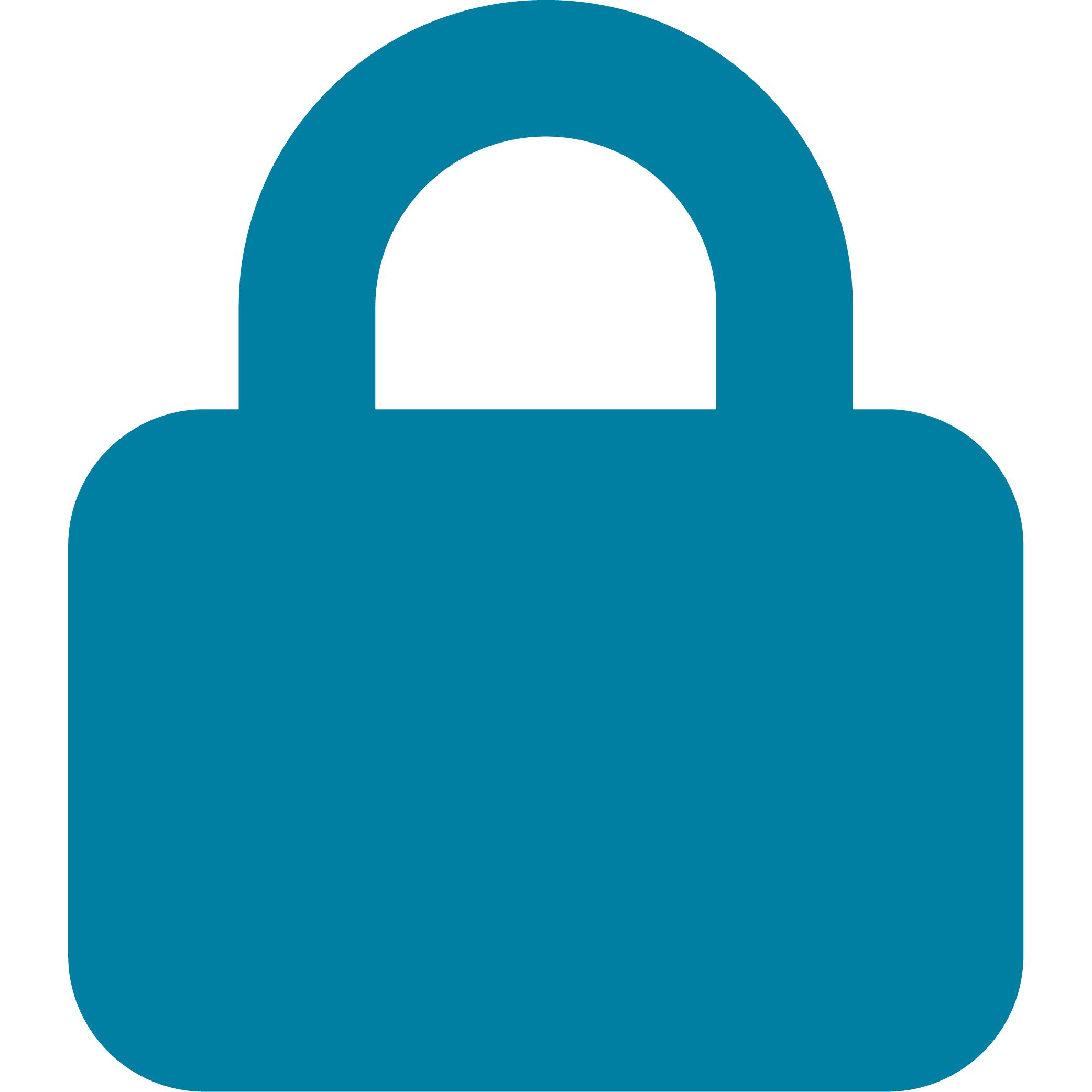 6.95%
30 Year 
Long-Term Rate of Return
40
Thirty Year Asset Summary 1994-2024
Employer Contributions
$34.8 billion
Member Contributions   $5.0 billion
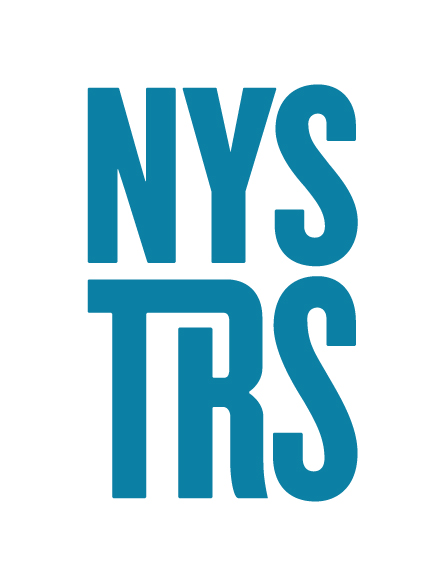 Benefit Payments and Expenses $154.5 billion
Investment Income            $220.3 billion
Approximate Market Value of Assets - 1994: $  40.3 B
Approximate Market Value of Assets - 2024: $145.8 B
41
[Speaker Notes: .]
Long-Term Annualized Rates of Return
As of June 30, 2024
42
Market Value of Assets
43
Asset Allocation
As of June 30,2024
44
[Speaker Notes: I know growing up I was always told not put my eggs all in one basket and that is kind of the country way of explaining diversification.  Asset allocation is the most significant tool that we use in managing the pension Funds Long term Investment performance. Diversification means owning a variety of assets that perform differently over time. Because assets perform differently in different economic times, diversification smoothens your returns and help mitigate risk and volatility.  NYSTRS Retirement Board reviews the asset allocation policy on an annual basis.  The allocation process allows us to achieve the highest possible returns while controlling the level of risk.  And it results in the lowest possible costs to employers and New York State taxpayers.]
Sources of Income: 30 Years
NYSTRS
7/1/1994 - 6/30/2024
NYSTRS Funded Ratios*
Actuarial Value of Assets – the average (or smoothed) investment return over a period; NYSTRS uses a 5-year smoothing calculation.
99%

Market Value of Assets – the current price for which you could sell the System’s assets on the open market.
101%

* Estimated as of 6/30/2024
46
Employer Contribution Rate
2024-2025 Rate is 10.11%
2025-2026 Estimated to be between 9.5% – 10%
47
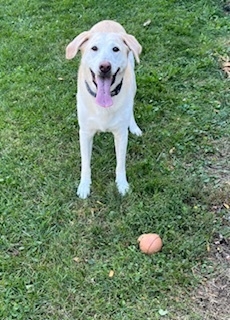 48
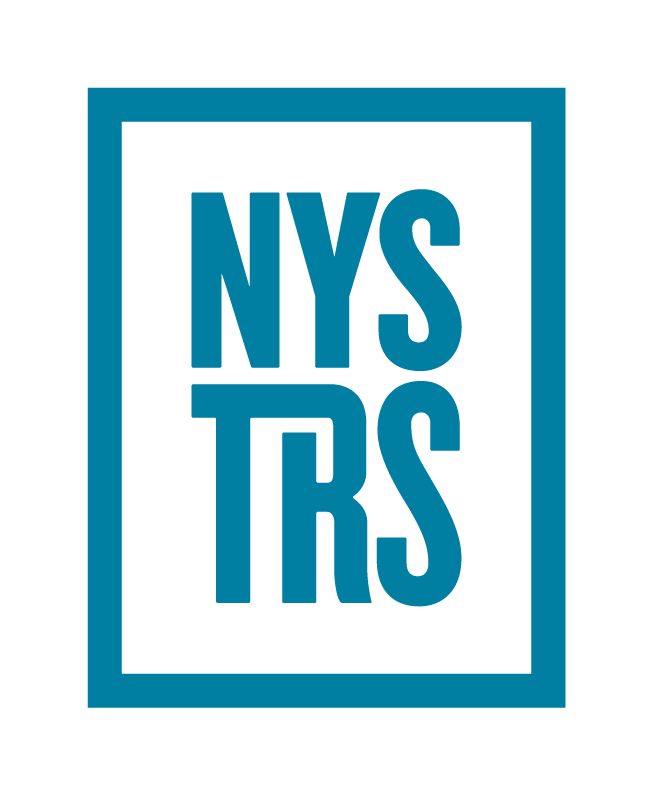 49